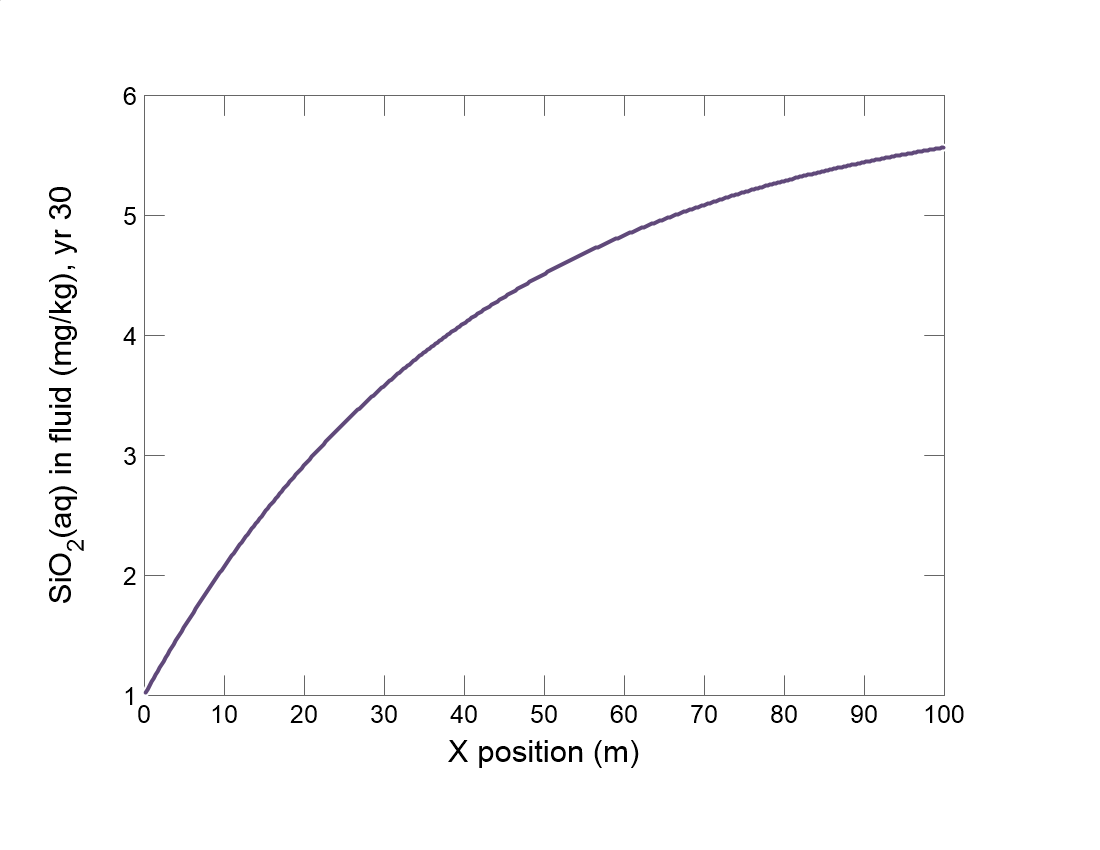 Specify domain’s starting fluid composition on the Initial pane
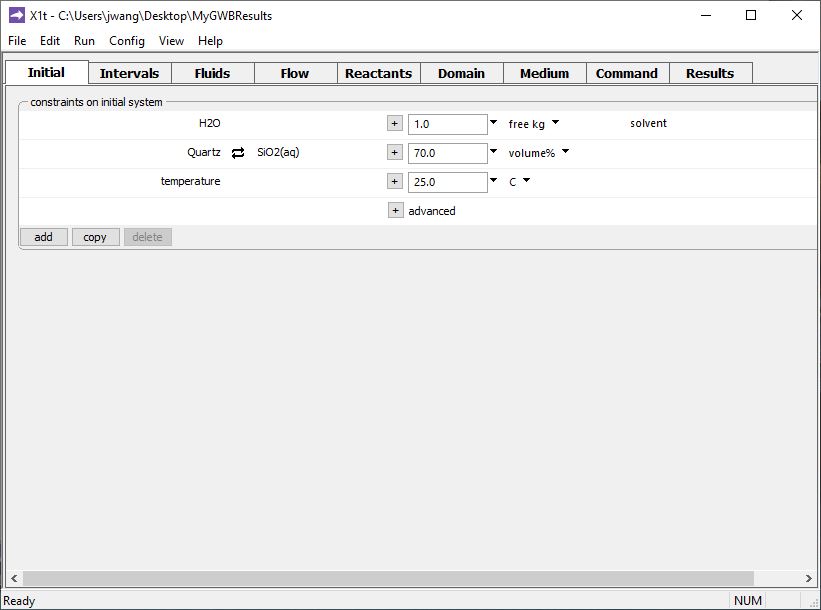 Initial fluid in equilibrium with Quartz
Aquifer is 70% Quartz
You enable kinetic reactions on the Reactants pane.
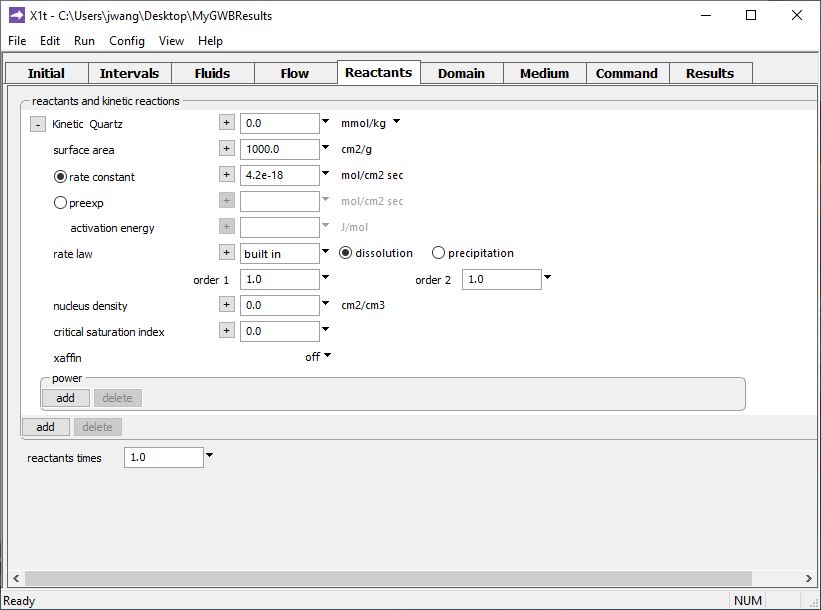 Mass already specified on Initial pane
Specific surface area
Rate constant
You can also… 
Add promoting or inhibiting species
add → Kinetic → 
Mineral…
Use Arrhenius equation for polythermal runs
Supply a nucleus density, critical S.I., cross-affinity terms, etc.
Define the reaction intervals. Specify what fluids flow into the domain, and when.
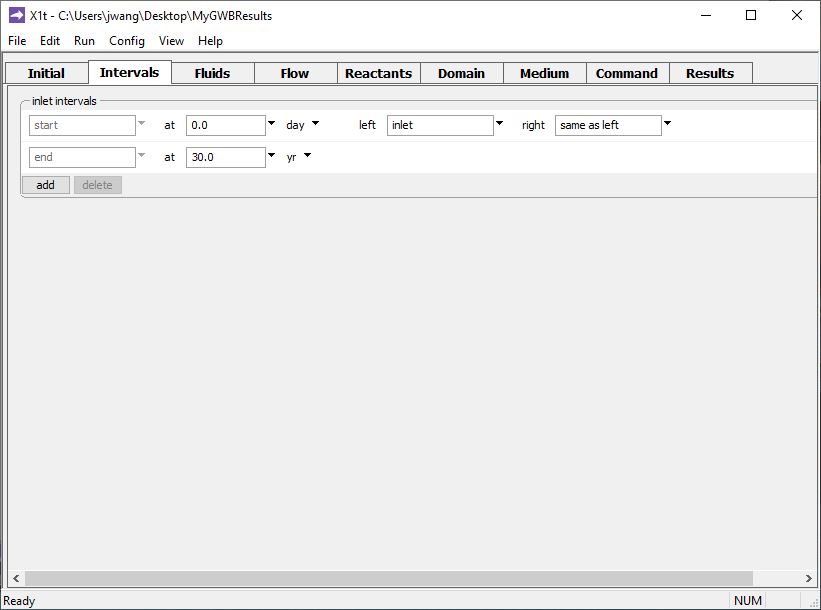 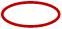 A single inlet fluid flows into the domain for 30 years.
The inlet fluid is defined on the Fluids pane
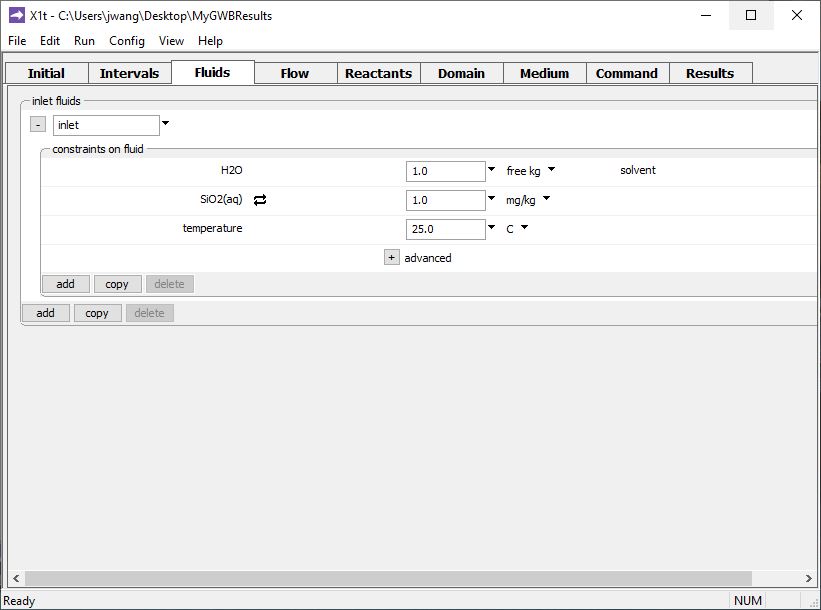 SiO2(aq) concentration sets the inlet fluid to be undersaturated with respect to Quartz
Specify domain size and gridding on the Domain pane.
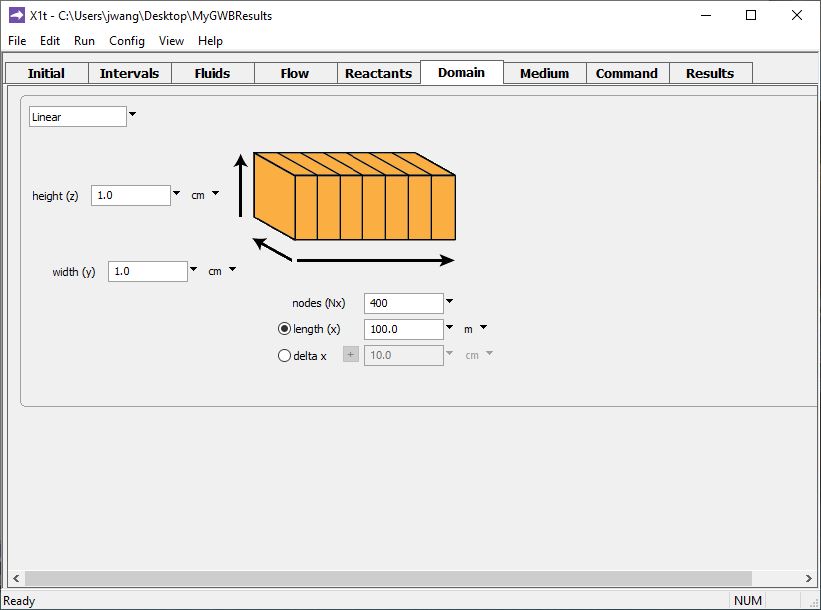 Domain is 100 m long, divided into 400 nodal blocks
Specify flowrate on the Flow pane.
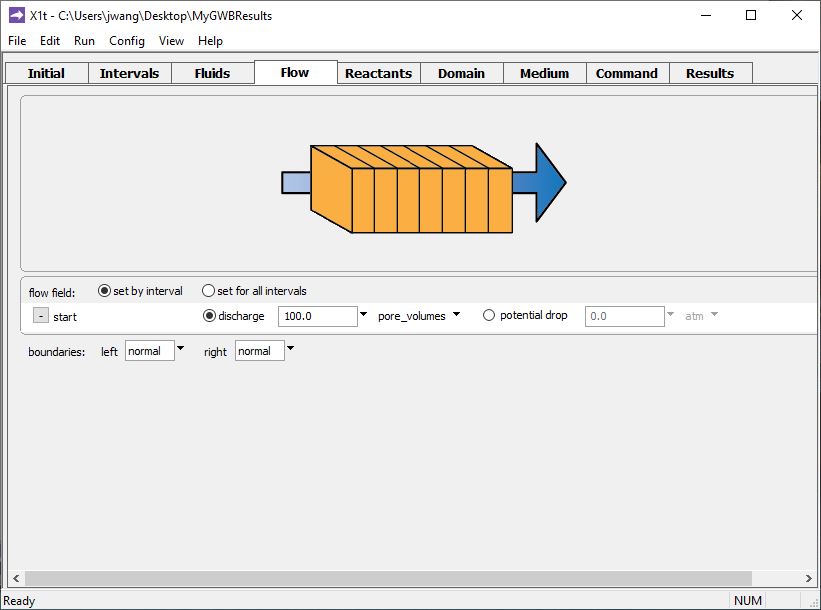 Pore fluid in aquifer displaced 100 times over the 30 year timespan we set on the Intervals pane
Set various mass transport properties on the Medium pane.
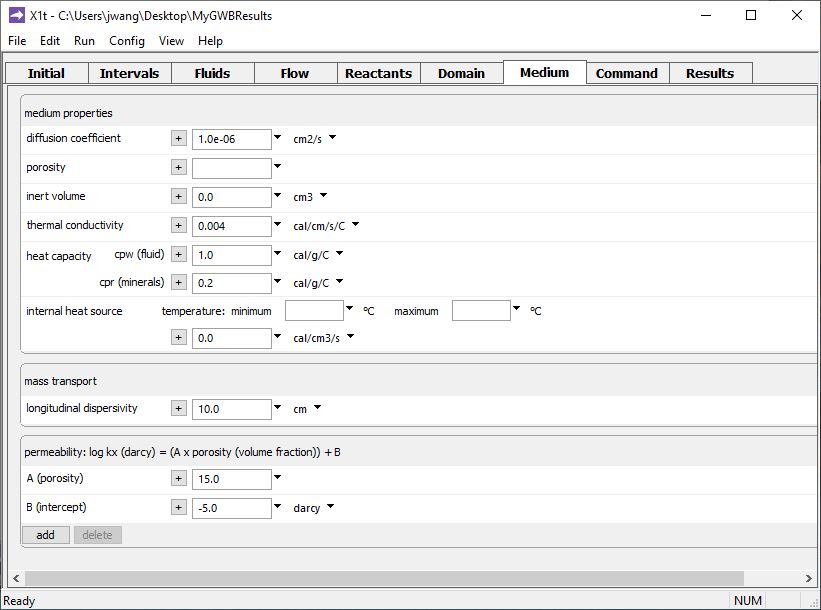 No value set, so porosity calculated from volume of equilibrium minerals: 70% Quartz → 30% pore space.
Run → Go 
traces the model
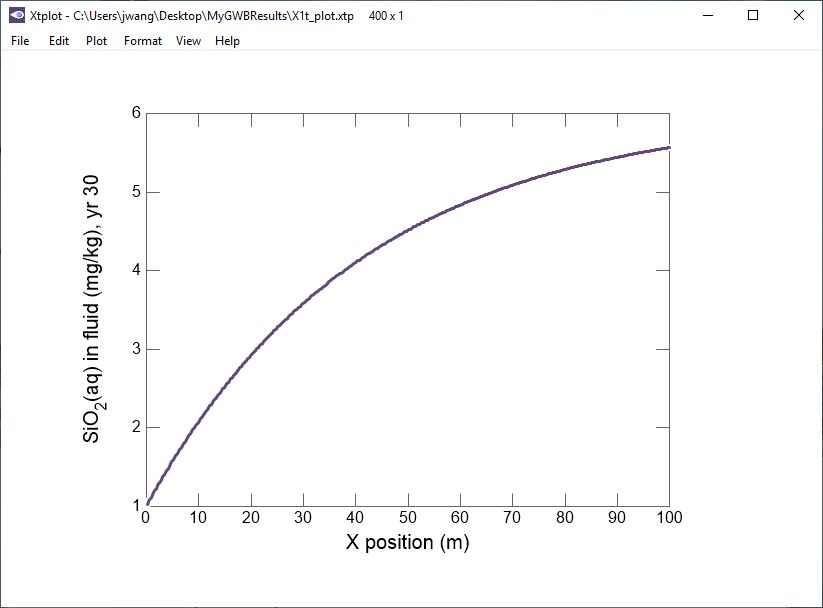 SiO2(aq) concentration approaches Quartz equilibrium value.
Inlet fluid is undersaturated with respect to Quartz.